Unit1  I can play the piano.
WWW.PPT818.COM
Key vocabulary
piano,ride,tennis,club,worry, board,worry about...
knowledge tree
---What can you do?
---I can... /I can't...
Key structures
Grammar
Skills
Composing 
a simple passage
---Can sb. do...?
---Yes, sb. can. / No, sb. can't.
the usage of can
Suppling infromation on people's abilities.
To learn the usage of can.
02
To understand the dialogue, about  joining school clubs.
04
Teaching objects:
To learn some key words and useful expressions.
01
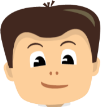 To talk about one's abilities.
03
Quick response
A: Can you...  ? B: Yes, I can.  \  No, I can’t.
A: What can you do?B: I can ... but I can’t ...
mATCH
Match the words and expressions from the box with pictures.
play the piano
cook
dance
play table tennis
speak Chinese
ride a bike
sing
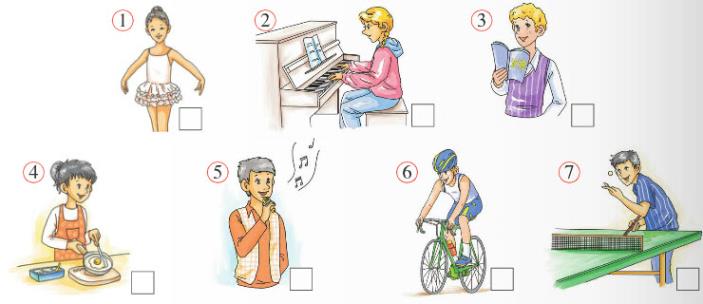 listen
Listen and check (√)the things in Activity 
      Which Tony’s dad can do?
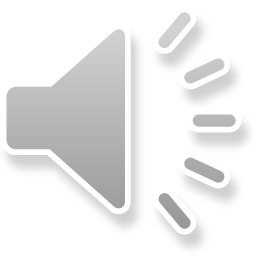 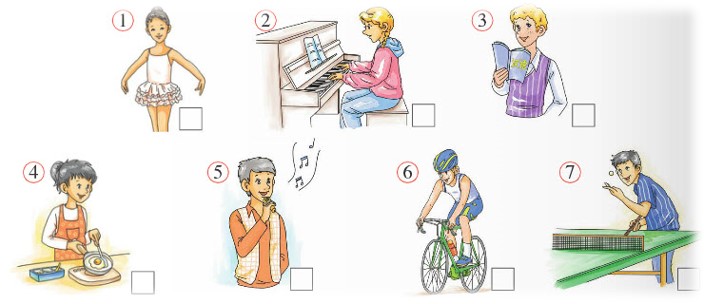 cook
ride a bike
Tony’s dad can ______ and _______________.
listen
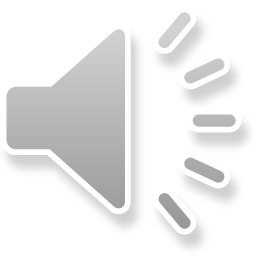 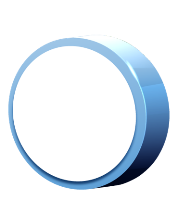 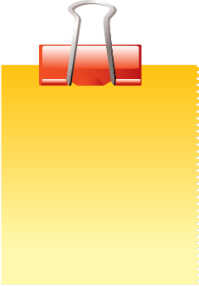 Who
skills: 
try to 
catch the 
key words
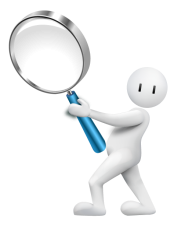 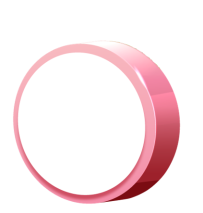 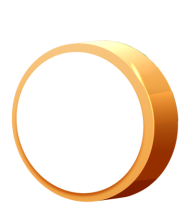 What club
Why
Daming
new 
term
retell
which club ?
why ?
who ?
“can”
play the piano
the Music Club
can
would like 
to join
the Food and 
Drink Club
cook
can
?
Betty
would like 
to join
dance
can
the Dance Club
?
Lingling
would like 
to join
the Table 
Tennis Club
play table tennis
can
would like 
to join
?
Tony
Daming would like to join...because he can....
He can ..., so he'd like to join....
Check(√) the clubs they want to join.
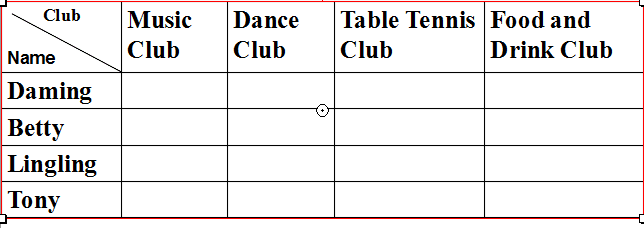 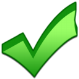 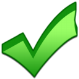 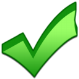 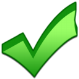 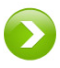 Discussion
Discuss language difficulties in groups.
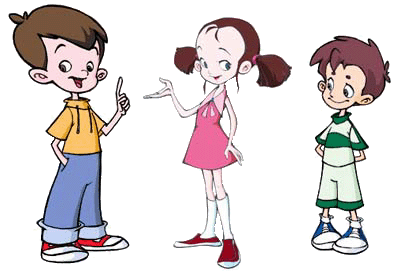 这个学期
Daming: Look! The new clubs for this term are 
	      on the board. I’d like to join the Music Club
                because I can play the piano. What about 
                you, Betty?
Betty: I like cooking, so I can join the Food and
             Drink Club. Can you cook, Daming?
Daming: No, I can’t. Well, I can cook eggs, 
              but that’s all. What about Lingling? 
              Which club can she join?
this term
I’d like to
on the board
在布告板上
I would like to  我想要…
what about + doing
……怎么样？
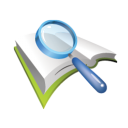 仅此而已
that’s all
Betty: I think she’d like to join the Dance Club   
            because she can dance really well. Tony, 
            how about you ? 
Tony: I’d like to join the Chinese Club .I can’t
           speak Chinese very well. 
Daming: Don’t worry about Chinese. We can  
               
	   teach you Chinese! So choose your  
               favourite club.
Tony: OK then. I play table tennis, so I choose
          the Table Tennis Club. That’s my favourite!
how about
……怎么样？
speak Chinese
说中文
Don’t worry about
别担心··· ···
teach you Chinese
教你中文
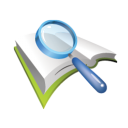 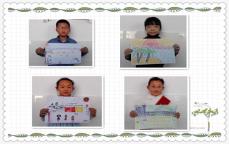 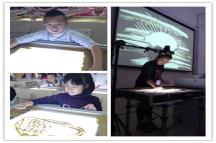 Brainstorm
What clubs are there in our school ?
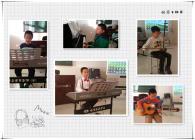 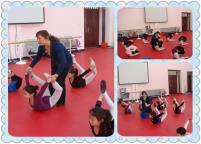 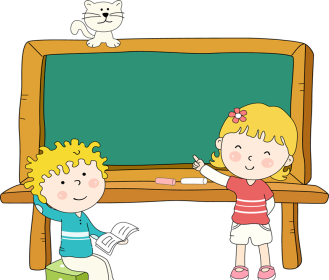 the Dance Club
the Sports Club
How rich and 
colorful our 
school life!
the Music Club
the Basketball Club
the Art Club
the Football Club
the Chess Club
the Chinese Club
the Singing Club
the English Club
Group work
Make a survey
 Know more about your classmates,talk about your abilities.
What can they do?
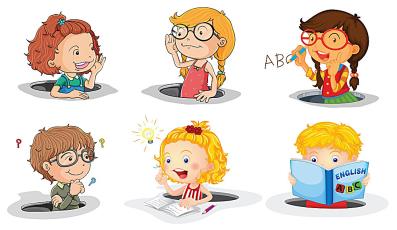 What can't they do?
What clubs would they like to join?
show time
If you can do something,  you can join the club.
If you can’t do something, you can also join the club.
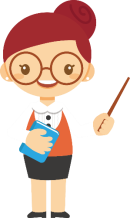 Harvest
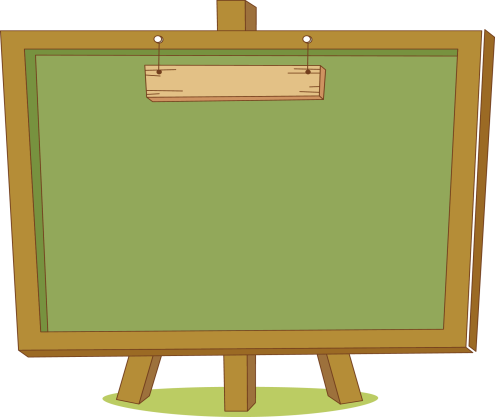 Summary
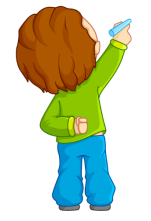 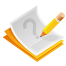 exercise
Complete the passage with the correct   form of the words  from the box.
board  choose   club   music   term
Can you cook ? No? Join the Food and Drink
(1)________ . Can you play the piano? Join
the(2)_________ Club. What about dancing?
(3)_________The Dance Club. There are lots 
of new clubs every(4)_______ . They’re all on 
the(5)______and you can choose your favourite.
Club
Music
Choose
term
board
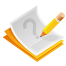 exercise
Choose the correct answer
1. —What can you do, Lingling?   
    —I can __________.
A. play the football     B. play the chess
C. play the piano        D. play a basketball
2. I can sing English songs ______ I can 
    dance.
A. and     B. so   C. or     D. but
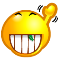 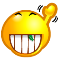 exercise
3. He can sing, ________ he can’t cook.
A. and    B. so    C. or     D. but
4. —Can Jim play basketball?   —____.
A. Yes, I can           B. Yes, he can  
C. No, you can’t     D. No, he isn’t.
5. —Can you speak English well?            
    — ______.                         
A. No, I can’t    B. Yes, I have    
C. No, I don’t    D. Yes, I speak
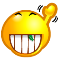 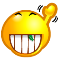 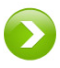 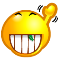 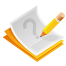 exercise
Fill in the blanks with proper forms
to play
1.He’d like ________(play)football with his friends.
2.What about ________(have) a break.
3.Tony can speak Chinese very_____.(good)
4.Miss Yao teaches ______(they) English.
5.I like ________(sing).
having
well
them
singing
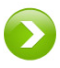 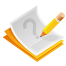 exercise
Fill in the blanks with  proper words
iano
1. I can play the p______ .
2. Don’t w______ about  your maths.
3. We will take our PE exam this t______.
4. Which c______would you like to join?
5. All the information about the programmes are written on the b________.
orry
eam
lub
asketball
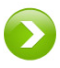 Homework
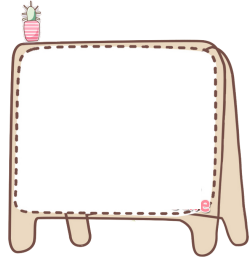 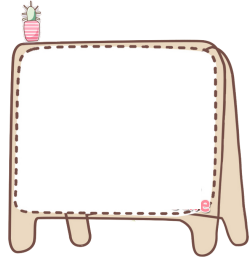 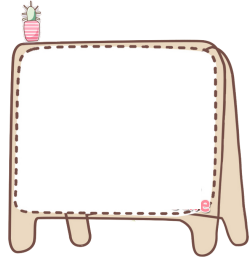 Task3 :Write a report
In my class ,everyone has his own hobbies. XX can..., so he/she would like to join... . And ... can...
Task 2:Make a poster
Draw a picture for your club.
Add the title of your club.
Invite people to join.
Task 1: Read
Read the conversation in a 
fluent way.